Best Practices in Cyber SecurityMaggy PowellSenior Manager Real-Time Systems SecurityExelon21 March 2018
Exelon by the Numbers
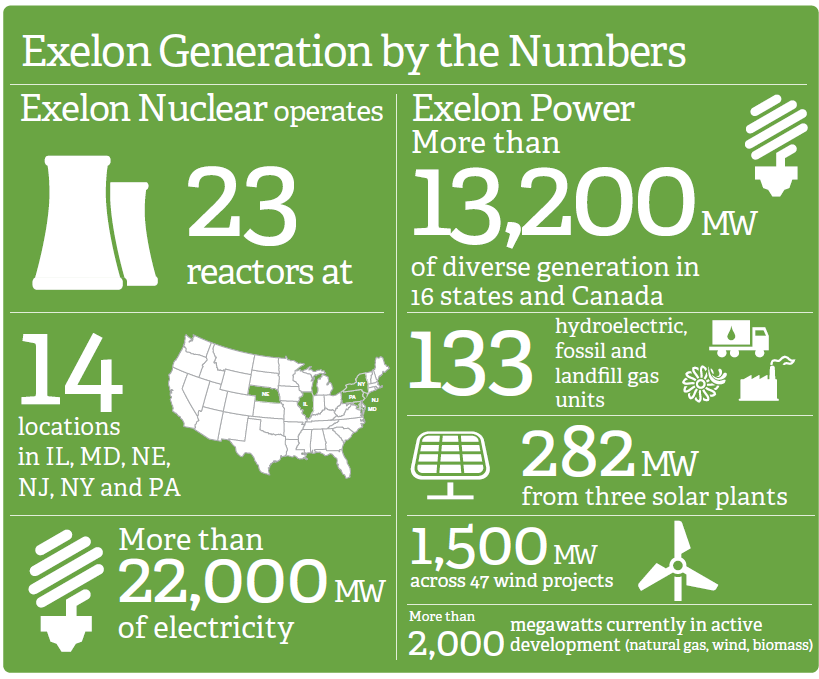 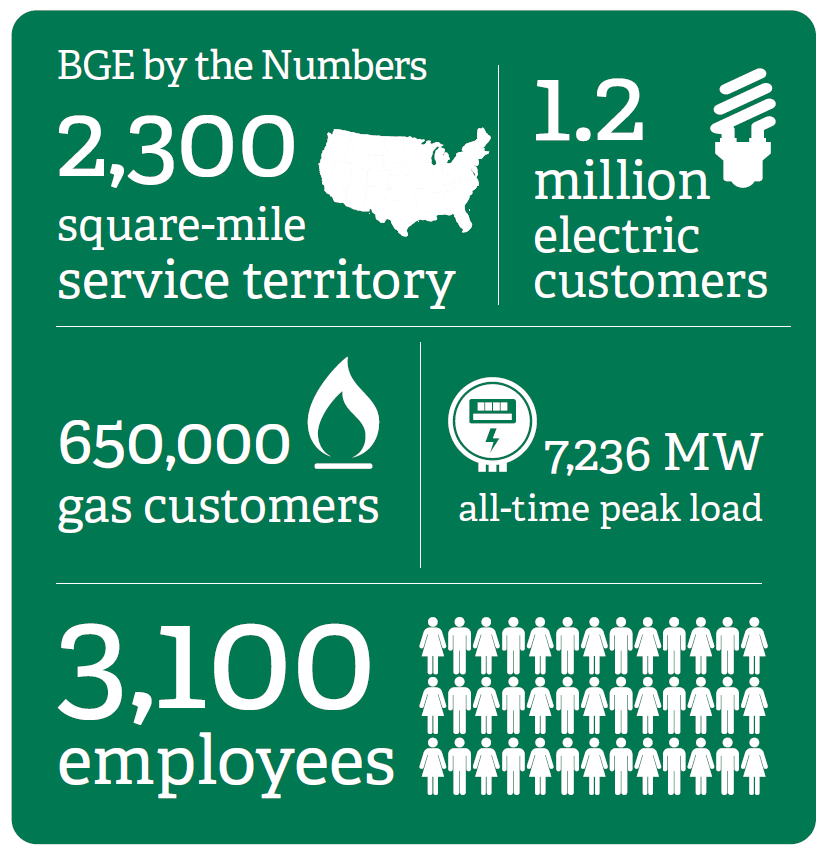 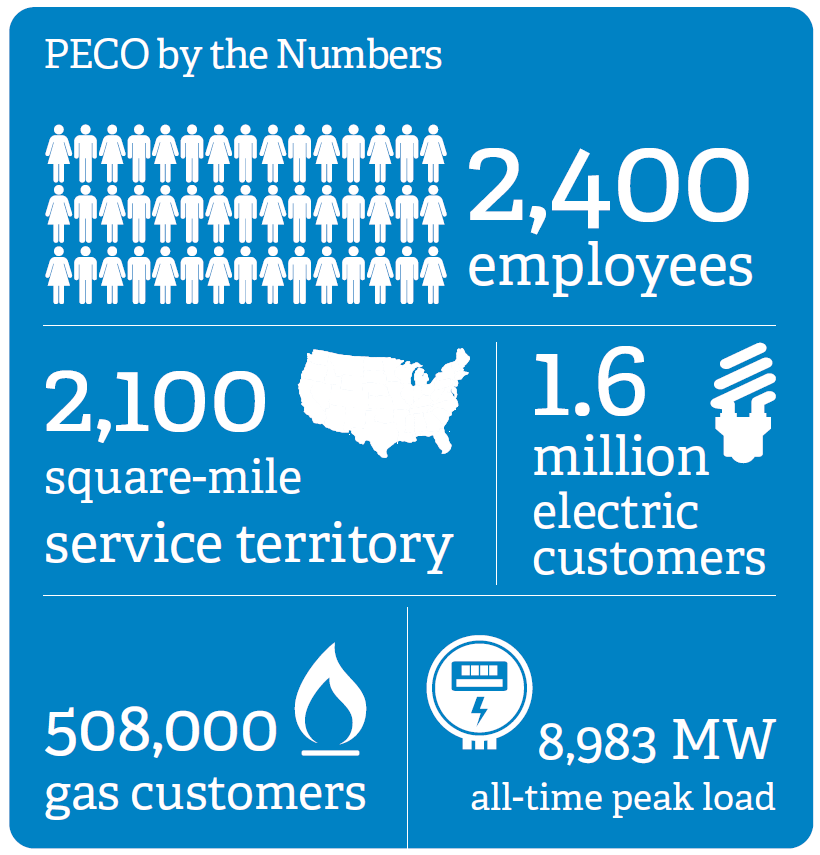 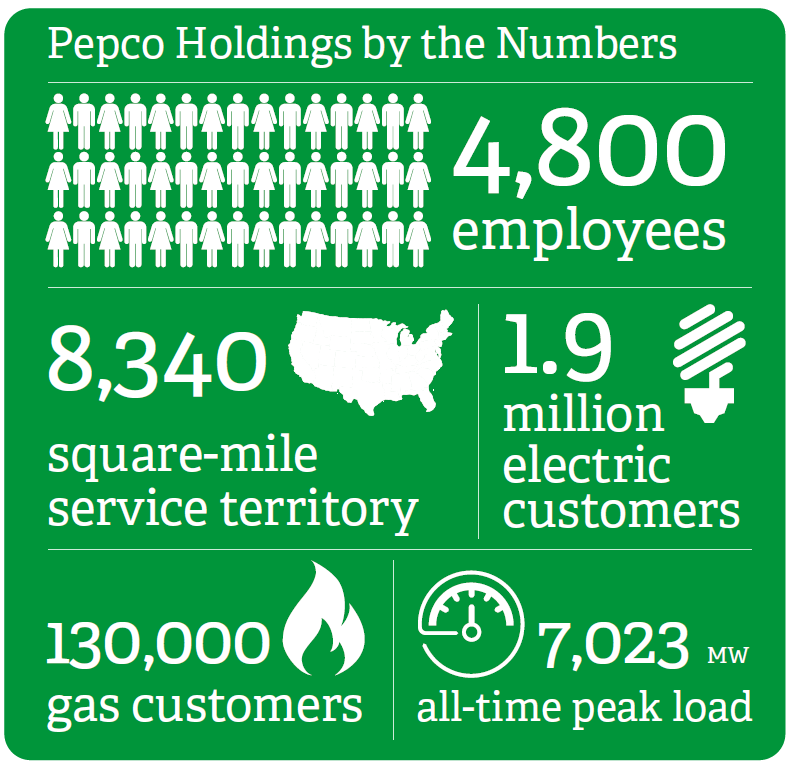 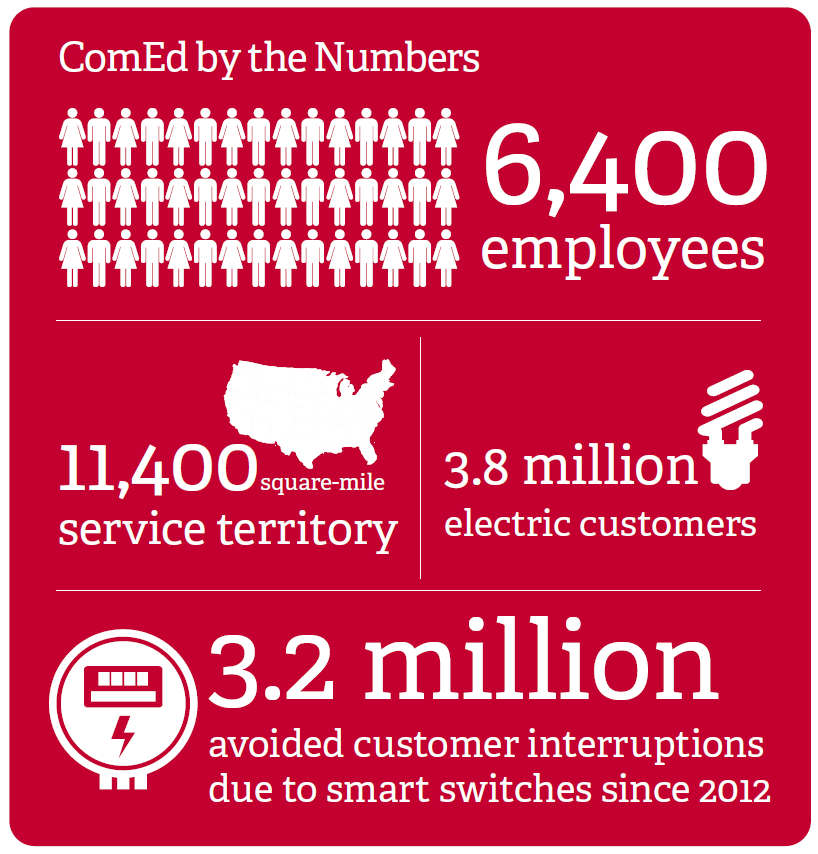 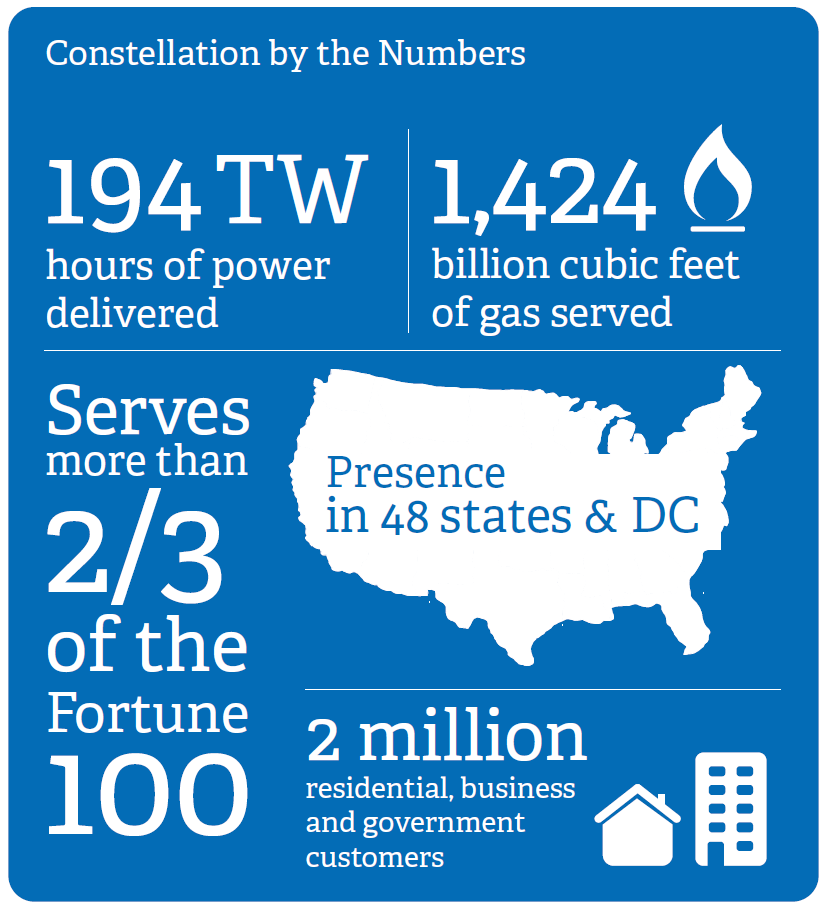 2
Exelon - Real Time Systems Security Team
Real Time Systems Security Engineering
Real Time Systems Security  & Compliance
RTSS 
MISSION
Industrial Control Systems Security Operations Center
3
Threats – ICS perspective
Actors
Nation States
Insider Threat
Our own good intentions
Vectors/Vulnerabilities
Supply Chain
Direct Connection to the ICS
Competing Priorities and Limited Resources
4
Threats
Increase in published vulnerabilities and exploit toolkits
Slow(er) upgrades to existing deployed technologies
Common themes that create emerging threats
Limited understanding of threat implications and mitigations
Faster adoption of new technology into production environments
5
Impact to the Cyber Security Landscape
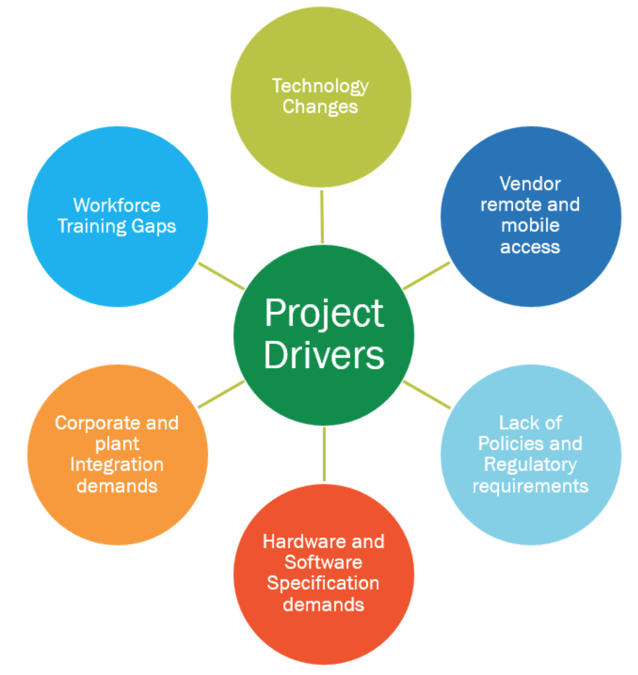 Convergence of IT/OT
Increasing Complexity

Contributing drivers that either reduce or introduce threats
6
Innovative Practices – Defense and Response
Trust, but Test
Incident Response capabilities
Доверяй, но проверяй
7
Confidential Information
Trust, but TEST… Security Testing Facility
Malicious Code Detection
Network Intrusion Detection
Forensics
Security Event Monitoring
Access Control
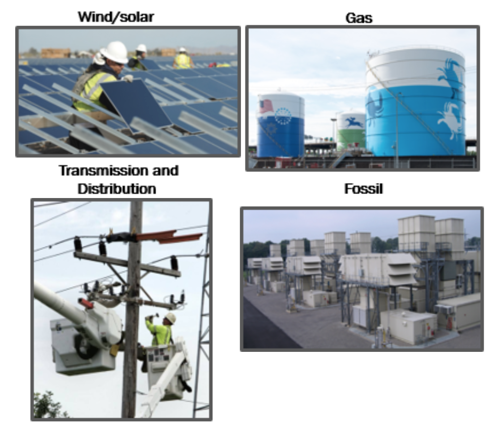 Patch Management
Change Management
Vulnerability Assessments
Penetration Testing
8
Incident Response Capability
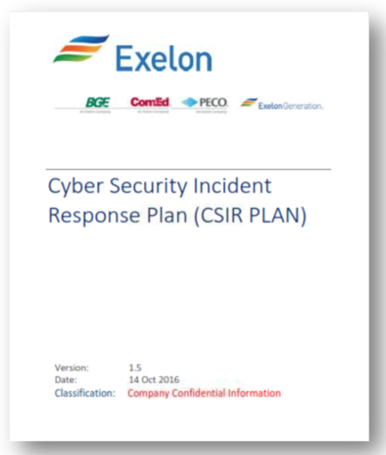 9
Questions?